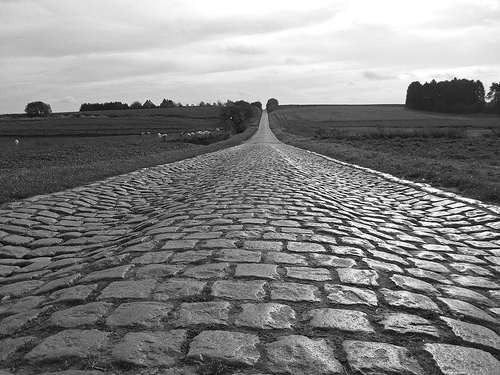 Walking With God
Part Nine— Walking With God Means Walking With Others
Professing faith in Christ is linked to considering one another.
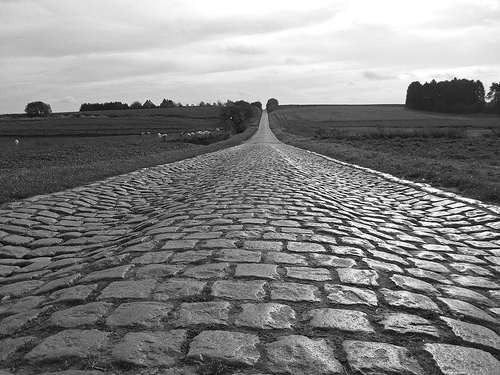 To assemble means to hang out.
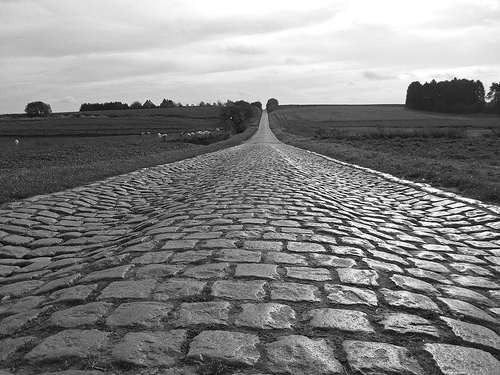 Verse 42 mentions two religious practices, receiving doctrine and prayer.  And two non-religious activities, fellowship and breaking of bread.
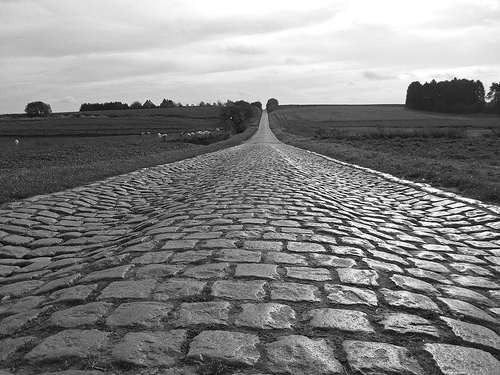 The most complete expression of Christianity is not simply when we worship together and pray together; but when we hang out together as well.
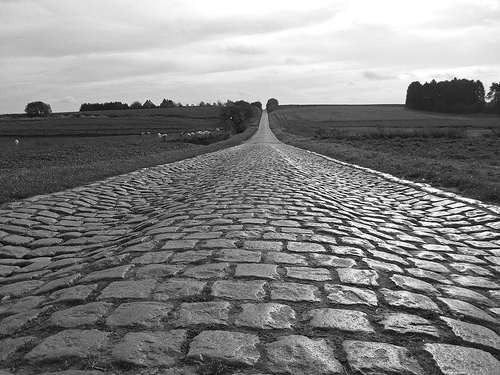 To walk together we must have a heart of generosity.
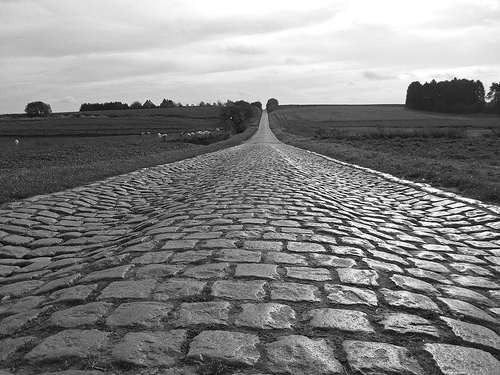 The early believers  were willing to sacrifice what was important to them to meet the need in a fellow believer’s life.
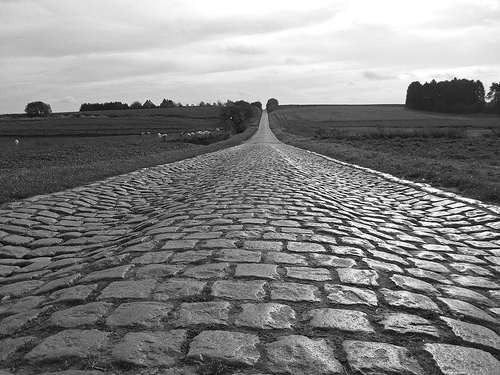